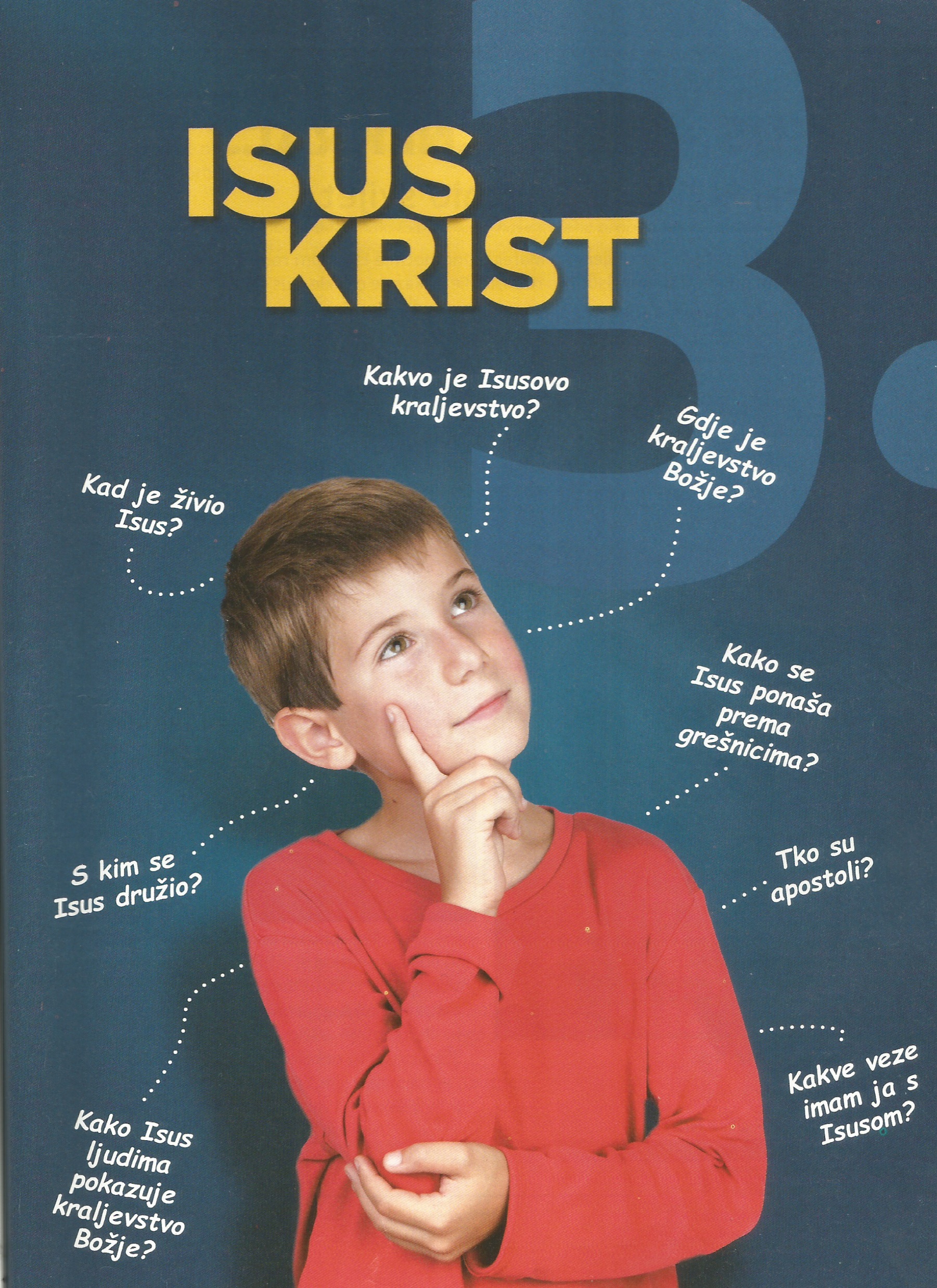 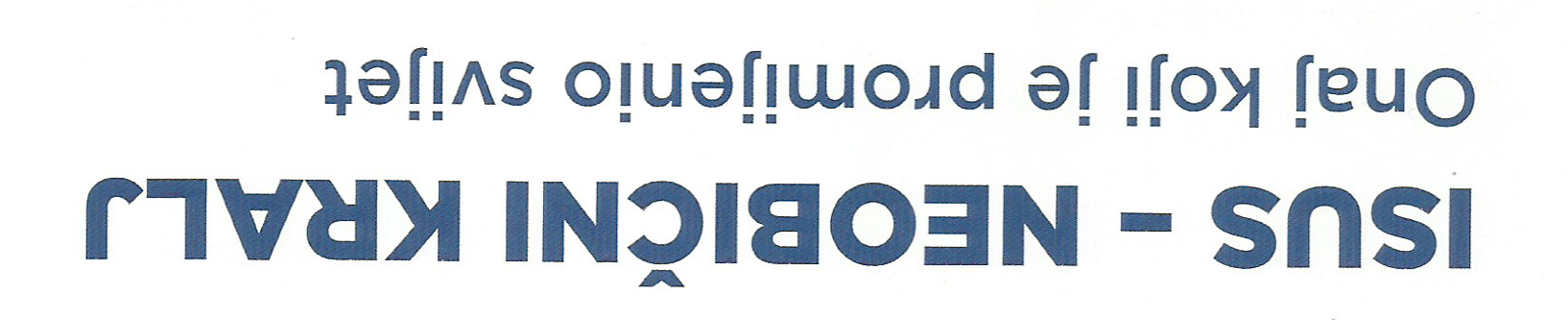 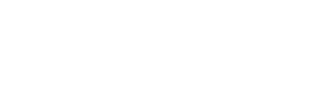 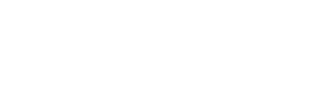 -Evanđelje po Mateju – Isusovo rodoslovlje
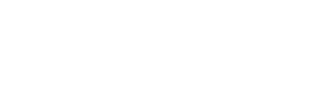 -pokazuje odakle Isus potječe i tko je on
-Isus – ispunjenje obećanja koje je Bog dao Izraelu
- obećanje novoga kraljevstva otvorenog svim ljudima
-Isusov dolazak među ljude promijenio je svijet i povijest, On je središnja osoba cijele povijesti
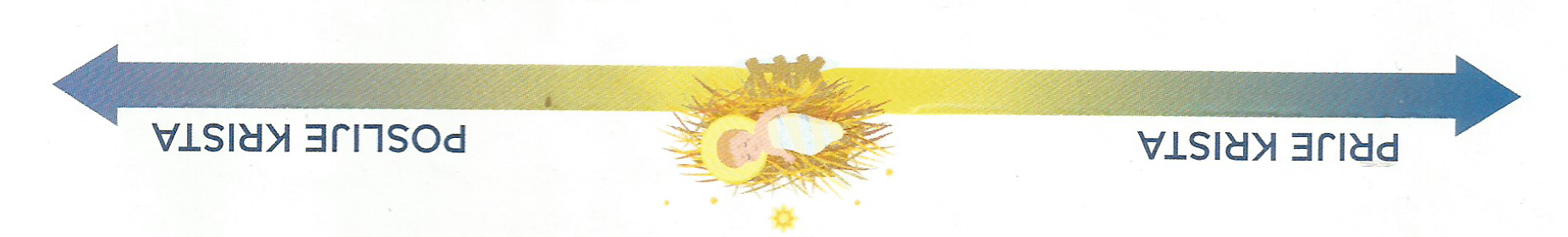 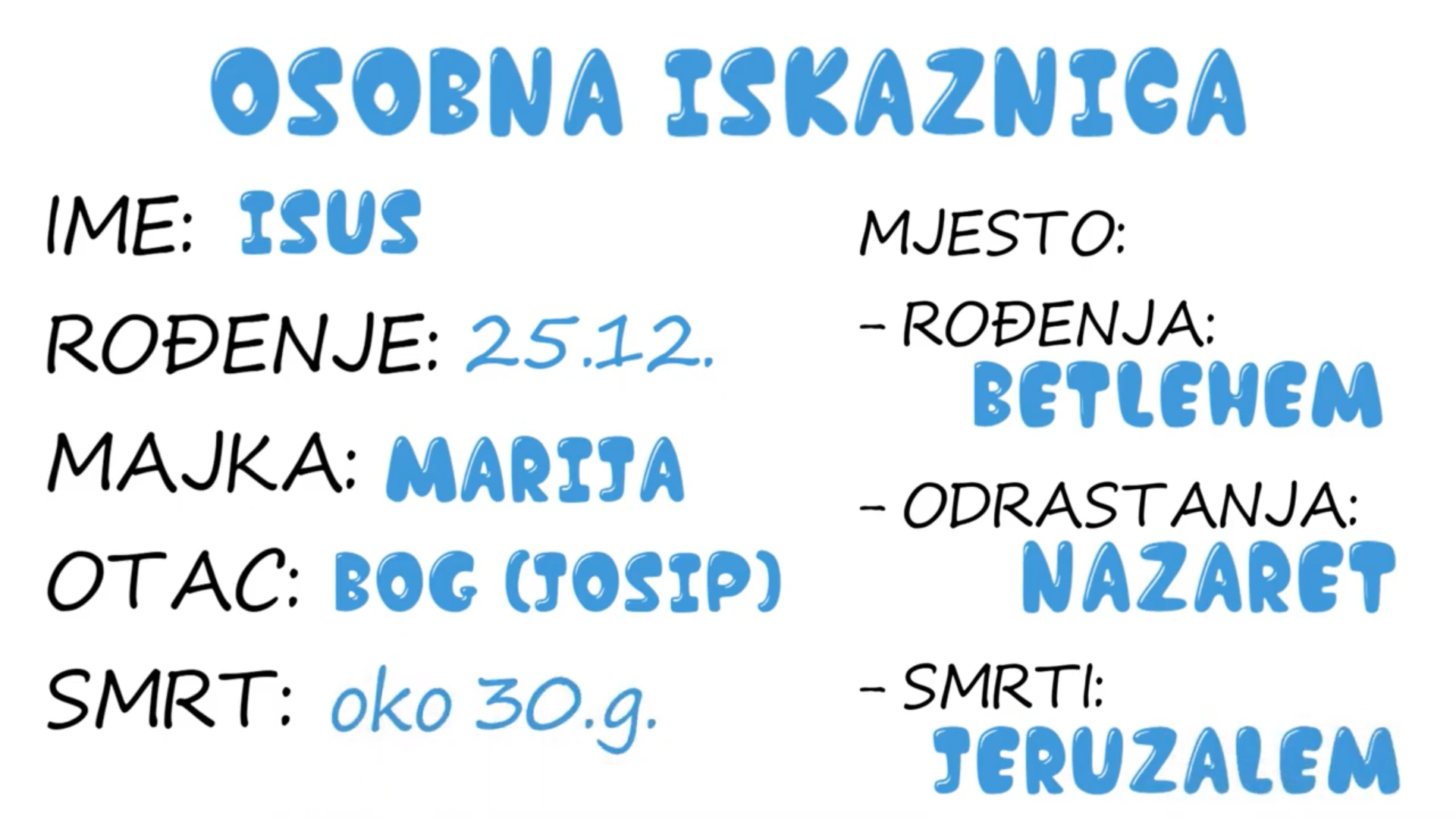 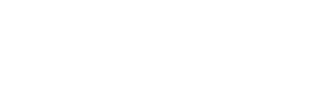 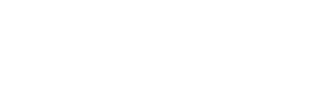 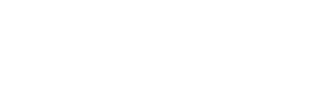 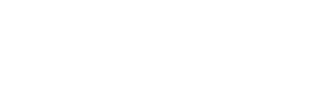 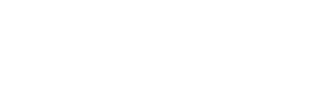 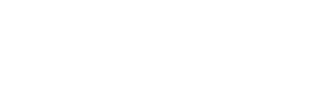 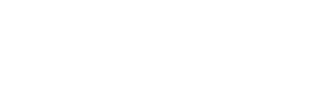 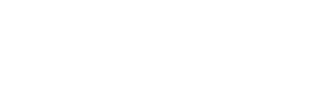 -cijeli Stari zavjet na skrovit način govori o Kristu (npr. prorok Izaija)
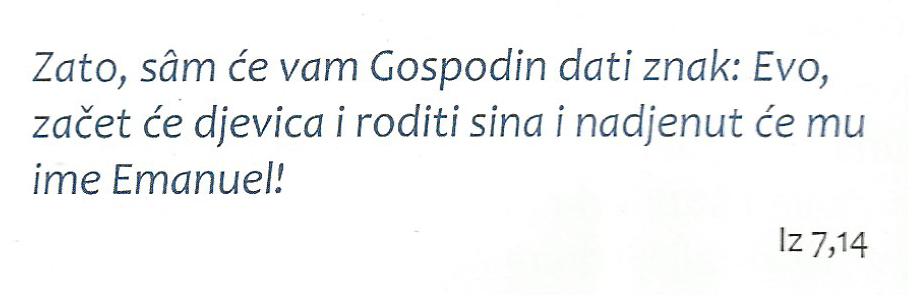 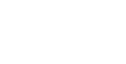 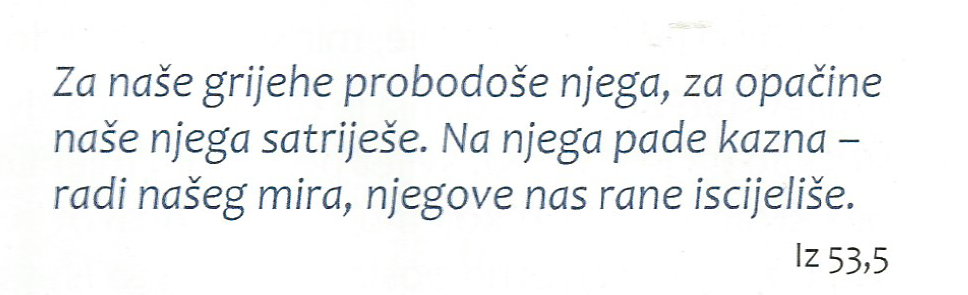 -Kraljevstvo Božje središnja je tema Isusova života i poslanja
-

-

-

-

-

-
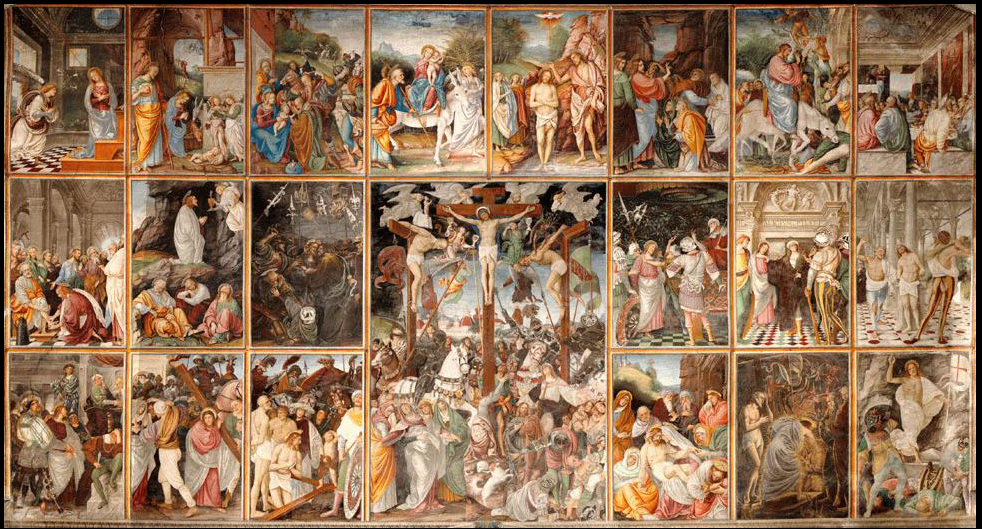 Gaudenzio Ferrri, Isusov život
Kraljevsko rodoslovlje Isusovo
Rodoslovlje Isusa Krista, sina Davidova, sina Abrahamova. 2 Abrahamu se rodi Izak. Izaku se rodi Jakov. Jakovu se rodi Juda i njegova braća. 3 Judi Tamara rodi Peresa i Zeraha. Peresu se rodi Hesron. Hesronu se rodi Ram. 4 Ramu se rodi Aminadab. Aminadabu se rodi Nahšon. Nahšonu se rodi Salma. 5 Salmi Rahaba rodi Boaza. Boazu Ruta rodi Obeda. Obedu se rodi Jišaj. 6 Jišaju se rodi David kralj.Davidu bivša žena Urijina rodi Salomona. 7 Salomonu se rodi Roboam. Roboamu se rodi Abija. Abiji se rodi Asa. 8 Asi se rodi Jozafat. Jozafatu se rodi Joram. Joramu se rodi Ahazja. 9 Ahazji se rodi Jotam. Jotamu se rodi Ahaz. Ahazu se rodi Ezekija. 10 Ezekiji se rodi Manaše. Manašeu se rodi Amon. Amonu se rodi Jošija. 11 Jošiji se rodi Jehonija i njegova braća u vrijeme progonstva u Babilon.12 Poslije progonstva u Babilon Jehoniji se rodi Šealtiel. Šealtielu se rodi Zerubabel. 13 Zerubabelu se rodi Abiud. Abiudu se rodi Elijakim. Elijakimu se rodi Azor. 14 Azoru se rodi Sadok. Sadoku se rodi Akim. Akimu se rodi Elijud. 15 Elijudu se rodi Eleazar. Eleazaru se rodi Matan. Matanu se rodi Jakov. 16 Jakovu se rodi Josip, muž Marije, od koje se rodio Isus koji se zove Krist.17 U svemu dakle: od Abrahama do Davida četrnaest naraštaja; od Davida do progonstva u Babilon četrnaest naraštaja; poslije progonstva u Babilon do Krista četrnaest naraštaja.